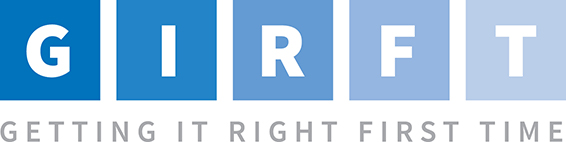 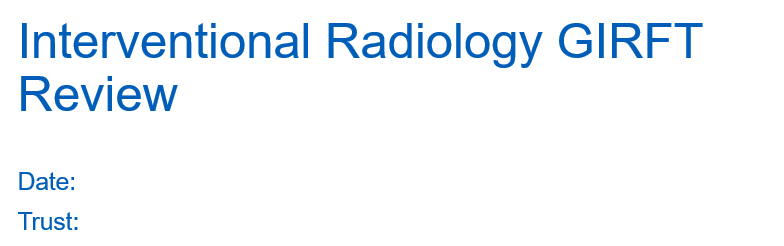 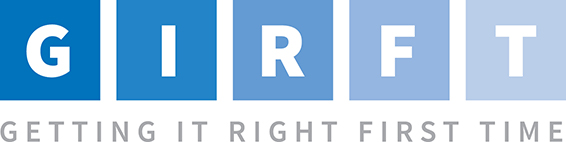 Overview of the service:
Brief snapshot of the IR service, including any significant changes since the questionnaire was submitted:
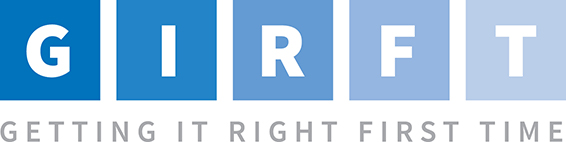 What we are most proud of:
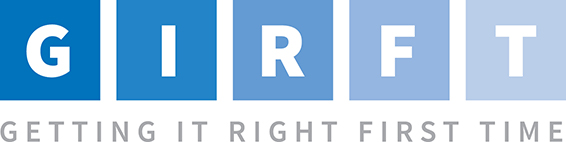 Current challenges:
Key areas of focus
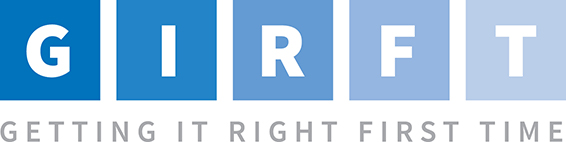 Feedback from other clinical specialties:
(see invitation letter and suggested feedback form provided)
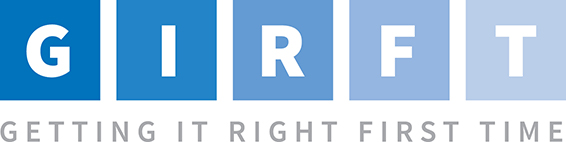 Other things we’d like GIRFT to know: